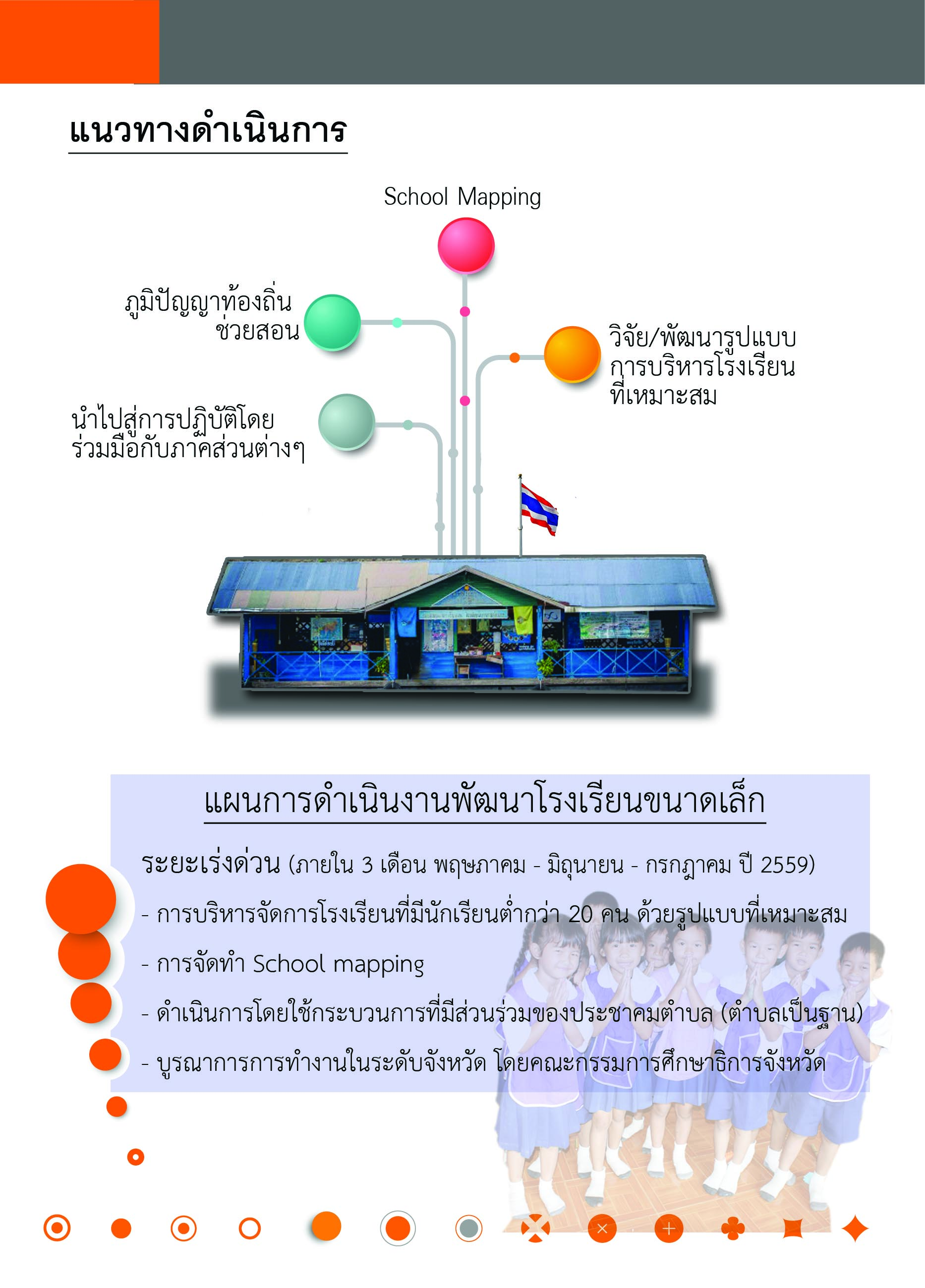 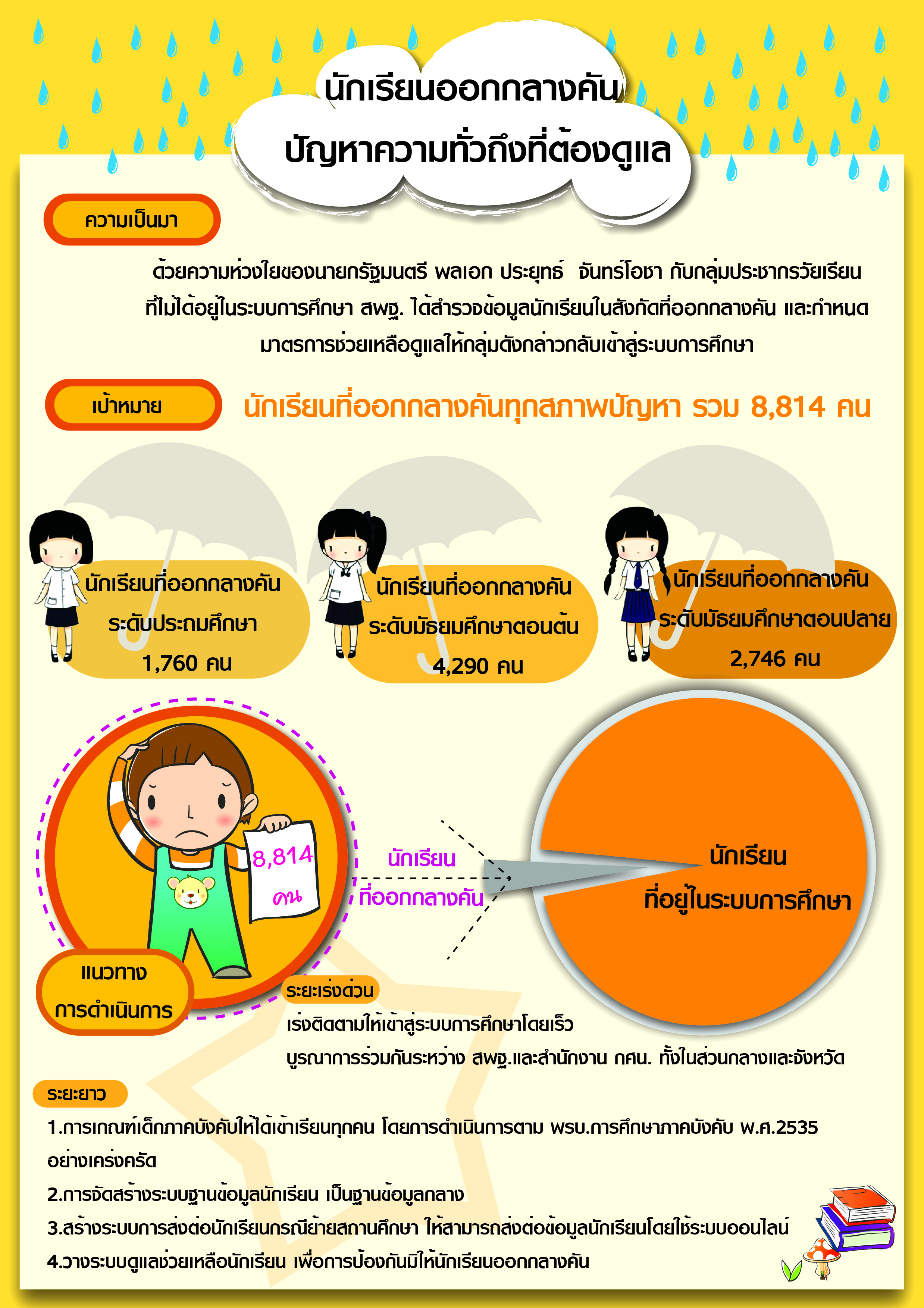 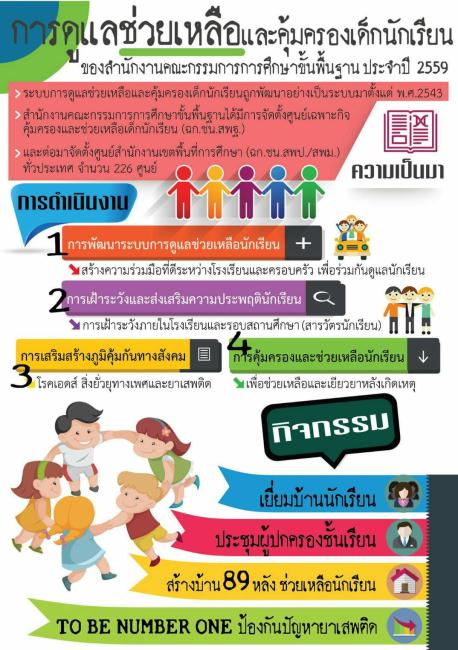 โครงการสำคัญ
การใช้เครือข่ายอุดมศึกษาเป็นพี่เลี้ยง
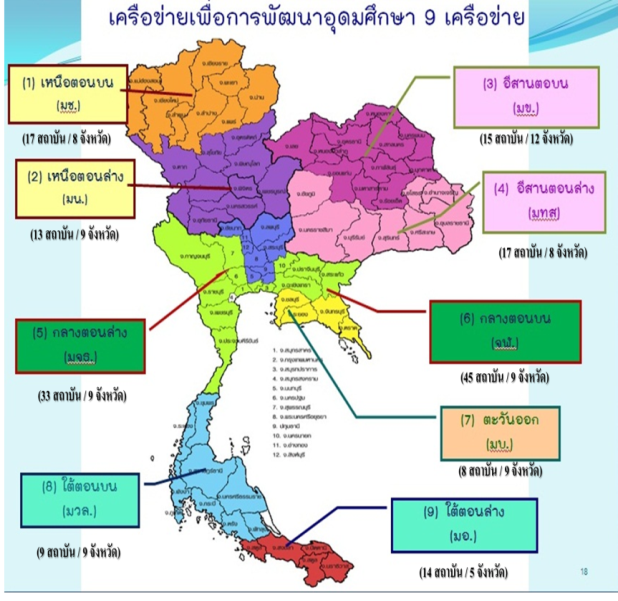 สถาบันอุดมศึกษาลงไปช่วยพัฒนาสถานศึกษาขั้นพื้นฐานในพื้นที่
* ทุกโรงเรียนต้องมีมหาวิทยาลัยพี่เลี้ยง
54
55
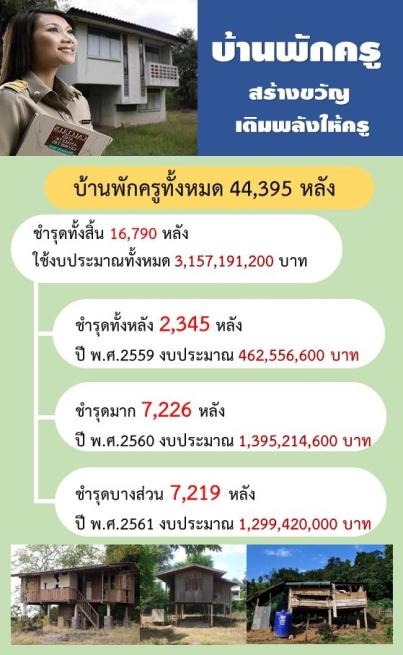 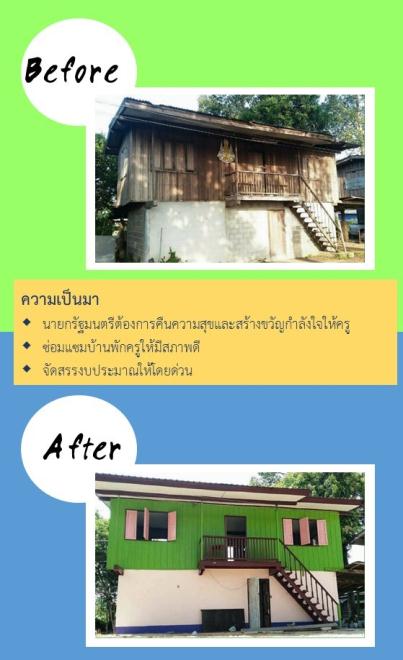 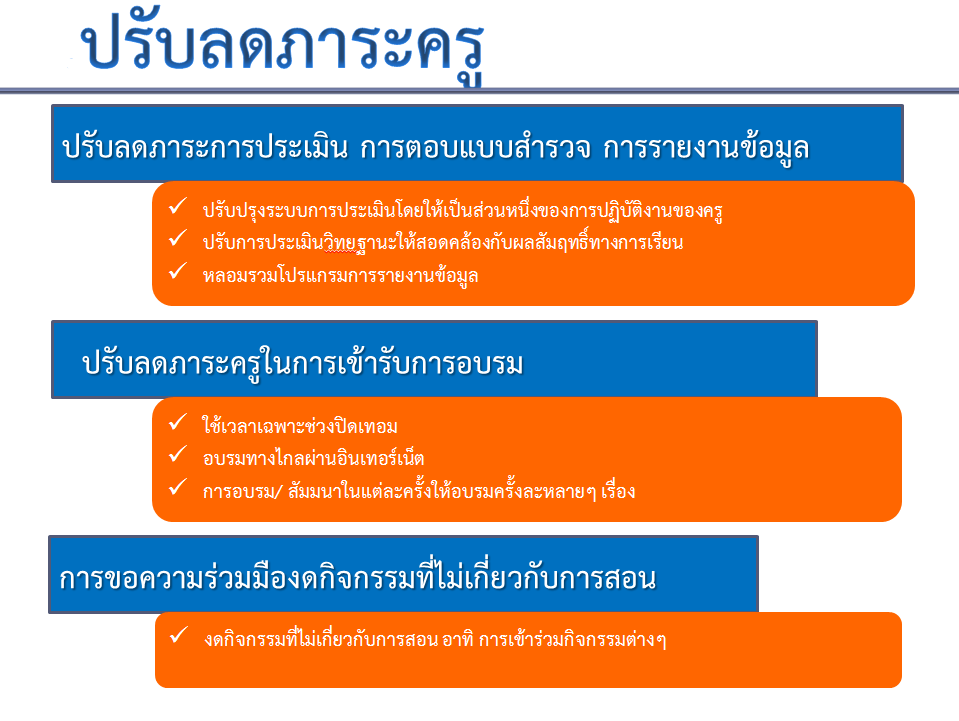 5
คืนครูผู้ทรงคุณค่าแห่งแผ่นดิน
สรรหาครูเกษียณอายุราชการและมีจิตอาสาเข้าร่วมโครงการ
หลักการ
คุณลักษณะ
เป็นครูเก่ง ปฏิบัติงานสอนในวิชาที่ขาดแคลน มีผลงานเชิงประจักษ์และมีสุขภาพดี
หน้าที่
1. ปฏิบัติหน้าที่สอนในสาขาที่ขาดแคลน 2. เป็นพี่เลี้ยงสอนงานครูที่ปฏิบัติงานสอน (ถ่ายทอดเทคนิคการสอน)
เริ่มดำเนินการ ปี 2559 จำนวน 1,097 คน
 ปี 2560 จำนวน 10,000 คน
แผนการดำเนินงาน
การแนะแนวด้านอาชีพ
ทวิศึกษา
แนะแนวด้านอาชีพในโรงเรียน สพฐ.
อาชีวศึกษา
เก็บข้อมูลนักเรียน (ม.3)
เพิ่มผู้เรียนอาชีวศึกษา
ลดเวลาเรียนเพิ่มเวลารู้
เปิดโลกทัศน์/ทัวร์อาชีพ
สร้างแรงบันดาลใจจากผู้ที่ประสบความสำเร็จในการประกอบอาชีพของผู้ที่จบสายอาชีวศึกษา
การขับเคลื่อนงาน สอศ.ตามยุทธศาสตร์การปฏิรูปการศึกษา
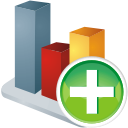 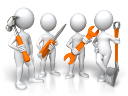 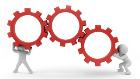 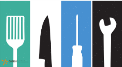 อาชีวศึกษาทวิภาคี
ผลิตคนที่ตรงความต้องการกับตลาดแรงงาน
เพิ่มสัดส่วนผู้เรียนอาชีวศึกษา
อาชีวศึกษาเป็นเลิศเฉพาะด้าน
การขับเคลื่อนงาน กศน.ตามยุทธศาสตร์การปฏิรูปการศึกษา
การรองรับการบริหารจัดการโรงเรียนขนาดเล็ก
การศึกษาอาชีพเพื่อการมีงานทำที่เป็นไปตามความต้องการของพื้นที่
การอ่านออกเขียนได้ของประชาชน
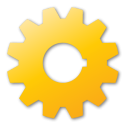 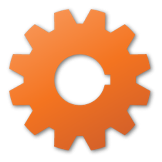 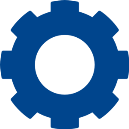 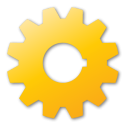 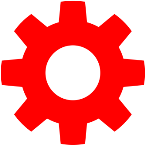 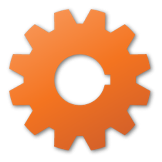 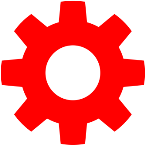 การจัดศึกษาสำหรับผู้อยู่นอกระบบ อาทิ เด็กออกกลางคัน
การเพิ่มประสิทธิภาพการบริหารในสถานศึกษา (การเข้าสู่ตำแหน่งของ ผอ.สถานศึกษา การนำผล N-Net มาใช้ในการพัฒนาการเรียนการสอนสถานศึกษา
ทวิภาคี/ทวิศึกษา
โครงการประชารัฐ (ด้านยกระดับคุณภาพวิชาชีพ และ ด้านการศึกษาพื้นฐานและพัฒนาผู้นำ) ที่เกี่ยวข้องกับ กศน. เช่น วิทยาศาสตร์เพื่อการศึกษา
ลดเวลาเรียนเพิ่มเวลารู้ 4 H
โครงการโรงเรียนประชารัฐ
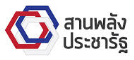 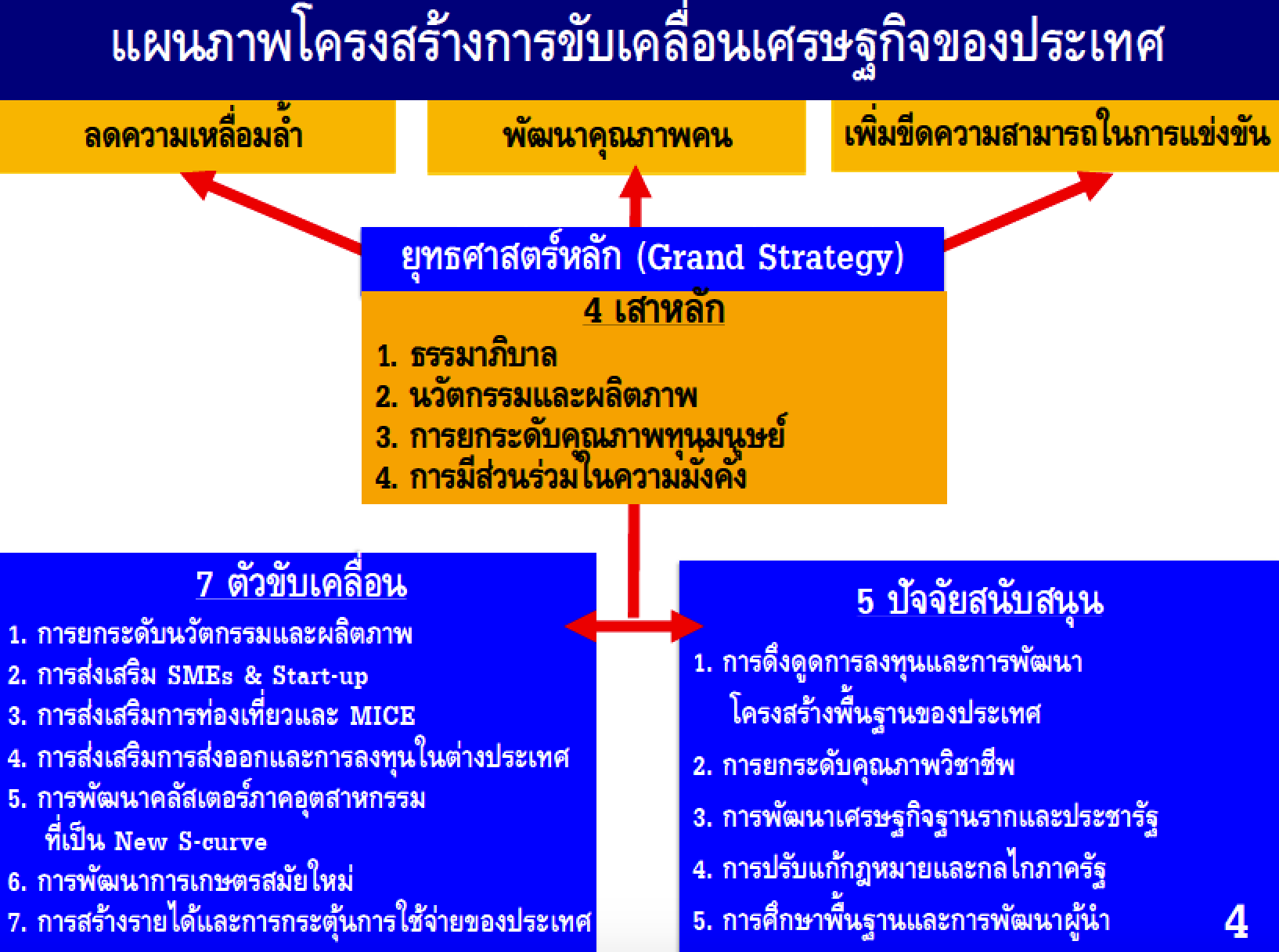 โครงการโรงเรียนประชารัฐ
คณะทำงานร่วมรัฐ-เอกชน-ประชาชน (คณะกรรมการสานพลังประชารัฐ)
สานพลังประชารัฐ ยกระดับคุณภาพวิชาชีพอาชีวศึกษา                 (Competitive Workforce)
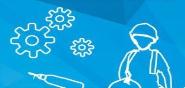 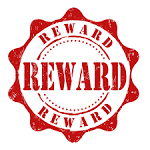 Business Demand (Private)
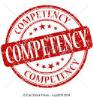 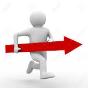 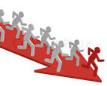 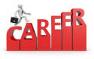 Rewards & 
Career Growth
Competency with 
Performance/ Practice Standard
Competitive Workforce
Business Direction
Excellence Model School
M-L Plan
Quick-win Projects
Re-branding
Standards & Certification Center
Excellence Model School
DATABASE
of Demand & Supply
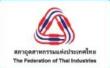 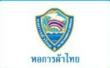 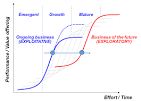 Process
Output
Input
12
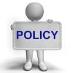 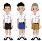 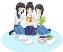 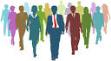 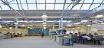 Secondary/
Vocational Students
Vocational Technical/
Commercial College
Government Policy
Competitive Workforce
Vocational Education Supply (Public)
[Speaker Notes: นำเสนอนายกรัฐมนตรี ในการจัดกลุ่มใหม่ จะอยู่กลุ่มสุดท้ายเรื่อง “พัฒนาคุณภาพคน” โดยมีรายละเอียดของคณะ E5  และ E2

E2 : 1) Excellence Model  ทวิภาคี  2) Training  Skill

“ ดำเนินโครงการยกระดับคุณภาพวิชาชีพอาชีวศึกษา (Competitive Workforce)  เพื่อให้สามารถแข่งขันได้ในตลาดโลก  โดยมุ่งเน้นผลประโยชน์ของประเทศเป็นหลัก ”

รัฐร่วมเอกชนในการยกระดับคุณภาพวิชาชีพอาชีวศึกษา
มีเป้าหมายร่วมกัน 3 Quick-win projects
Re-branding
Excellence Model School
Database of  Demand and Supply

ที่ประชุมเห็นชอบ Medium to Long Term Plan ที่จะมี Standard & Certification Center เพื่อทำหน้าที่กำหนดและรับรองมาตรฐานให้สอดคล้องกับที่ภาคธุรกิจต้องการ ซึ่งจะทำให้ภาคเอกชนสามารถกำหนดค่าตอบแทนได้ตามมาตรฐานฝีมือแรงงานต่อไป
      คณะทีมย่อย Standard & Certification Center  มีคุณจีรเดช อู่สวัสดิ์ บริษัทน้ำตาลมิตรผล จำกัด เป็น หน.ทีมภาคเอกชน คุณวีระชัย ศรีขจร ผอ.สถาบันคุณวุฒิวิชาชีพ(องค์การมหาชน) เป็น หน.ทีมภาครัฐ]
48
49
19
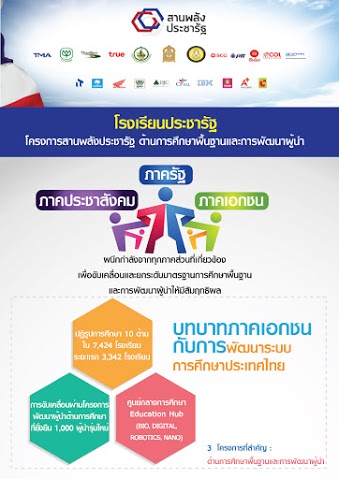 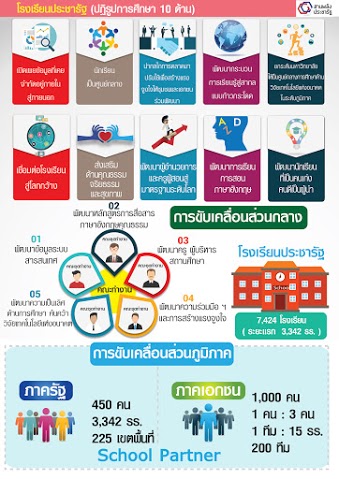 คณะทำงาน 5 คณะ
พัฒนาระบบข้อมูลสารสนเทศ
      พิธาน พื้นทอง      วรวุฒิ  อุ่นใจ
พัฒนาความเป็นเลิศด้านการศึกษา ค้นคว้า วิจัยเทคโนโลยีแห่งอนาคตและสนับสนุนการสร้างนวัตกรรมของผู้นำเยาวชนรุ่นใหม่ดร.ไพรินทร์  ชูโชติถาวร
นางพุทธชาด มุกดาประกร
นายถิรวัฒน์ ดีสมบูรณ์
พัฒนาหลักสูตร การสื่อสารภาษาอังกฤษ คุณธรรมคุณหญิงสุชาดา กีระนันทน์
ดร.อาจอง ชุมสาย ณ อยุธยา
นายทนง โชติสรยุทธ์
พัฒนาความร่วมมือฯ และการสร้างแรงจูงใจนายเขมทัต สุคนธิ์สิงห์
นายทนง  โชติสรยุทธ์
นายไพรัช  แสงทอง
พัฒนาครู ผู้บริหารสถานศึกษารศ.ดร.เอกชัย  กี่สุขพันธุ์
ดร.วรภัทร์  ภู่เจริญ
นายอนุชิต จุรีเกษ
3. การขับเคลื่อนยุทธศาสตร์สู่การปฏิบัติ (การศึกษาพื้นฐานสู่งานวิจัย)
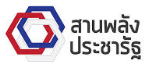 โครงการยุทธศาสตร์การพัฒนา การศึกษา 10 ด้าน 
10 Strategic Transformation
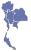 2) โครงการพัฒนาผู้นำเพื่อการศึกษายั่งยืนตามพื้นที่
AREA BASED MANAGEMENT BY PRIVATE SECTOR
1. ความโปร่งใส Transparency
2. การเข้าถึง Accessibility & ICT Infra
Schools (3,342 โรงเรียน)
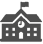 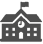 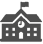 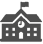 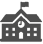 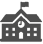 3. กลไกตลาด กองทุน Market Mechanism
4  วิธีเรียนโต๊ะกลม Teaching Technique
การศึกษาพื้นฐาน
5. พัฒนาครูใหญ่ School Principle
School Sponsors
(CEO, CEO-1)
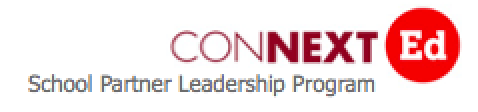 1,000 School Partners 
(1 คน : 3 โรงเรียน,/1 ทีม: 5 คน)
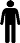 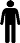 6. สุขภาพ และ ศีลธรรม Health & Heart
7. ครูต่างประเทศ Inter Teacher& Incentive
8. ภาษาอังกฤษ English Language
9. ผู้นำเยาวชน สู่ท้องถิ่น Young Leaders
10. ศูนย์กลางการศึกษา Education Hubs
งานวิจัย
10+ Private Sector Founding Members (MOU)
3) ศูนย์กลางการศึกษาภูมิภาค Education Hubs (เป้าหมาย 5 ปี)
Big Boys
Universities
Corporate R&D
Nano
Bio
Digital
Robotic
External Volunteer
Private Sector
World & Local Talent & Incentive
Funding & Tax Incentive
โครงการยุทธศาสตร์การพัฒนา การศึกษา 10 ด้าน 
10 Strategic Transformation
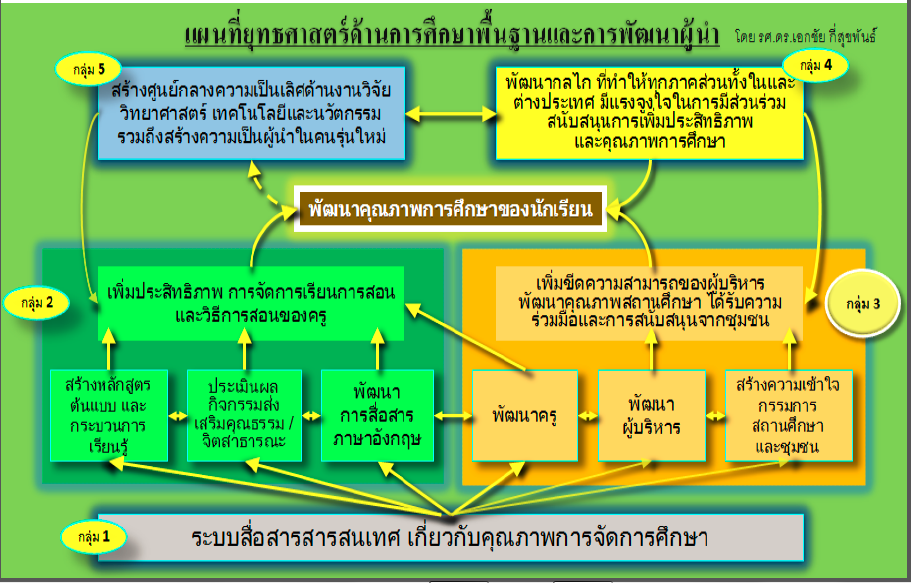 คณะทำงานกลุ่มย่อยที่ 1    ICT เพื่อการศึกษา  :  ฐานข้อมูล
ข้อมูลผู้บริหารโรงเรียน
ข้อมูลสถานศึกษา/รร.
ระบบอินเทอร์เน็ตของรร.
อุปกรณ์การเรียนการสอนของรร.
-ชื่อผู้บริหาร
-ตำแหน่ง
-อายุ
-วุฒิการศึกษาสูงสุด
-สาขาของวุฒิการศึกษา
-ประสบการณ์บริหาร(ปี)
-เบอร์ติดต่อ-โทร
-เบอร์ติดต่อ-โทรสาร
-เบอร์ติดต่อ-โทรมือถือ
-อีเมล์
-Line ID
-ต้องการพัฒนาตนเองตามหลักสูตรใดบ้าง*(1)
-ชนิดของอินเทอร์เน็ต ( 1)Fiber, 2)ADSL, 3)UniNet, 4)IP-Star, 5)แอร์การ์ด3G-4G)
-ค่ายอินเทอร์เน็ตที่ใช้ (ISP) 
-ความเร็วอินเทอร์เน็ตตามแพ็คเกจ
-จำนวนคอมฯในการเรียนการสอน
-จำนวนคอมฯในการบริหารจัดการ
-จำนวนTabletในการเรียนการสอน
-จำนวนคอมฯที่ใช้อินเทอร์เน็ตได้
-จำนวนTabletที่ใช้อินเทอร์เน็ตได้
-การประเมิน สมศ.รอบ3 (ผ่าน/ไม่ผ่าน)
-ต้องการให้ชุมชนร่วมสนับสนุนอย่างไร
-ผู้บริหารสามารถมีส่วนร่วมกับชุมชนได้มากน้อยแค่ไหน เพราะอะไร
ข้อมูลพื้นฐานโรงเรียน
สื่อการเรียนการสอนของรร.
-รหัสโรงเรียน
-เลขประจําตัวผู้เสียภาษี 13 หลัก ของโรงเรียน
-ชื่อโรงเรียน
-ชื่อสพป./สพม.
-หมายเลขเขตพื้นที่
-ที่อยู่
-ตำบล
-อำเภอ
-จังหวัด
-พิกัดที่ตั้งของโรงเรียน
-ระดับที่เปิดสอน
-จำนวนผู้บริหาร
-จำนวนข้าราชการครู
-จำนวนอัตราจ้าง
-จำนวนบุคลากรอื่นๆ
-จำนวนนักเรียน
   -แยกตามชั้นปี
-พื้นที่ทั้งหมดของโรงเรียน(ไร่)
   -เป็นพื้นที่สถานศึกษา(ไร่)
   -เป็นพื้นที่สามารถทำเกษตร(ไร่)
   -มีแหล่งน้ำในโรงเรียนมั้ย
-จำนวนห้องเรียน
-จำนวนอาคารเรียน
   -จำนวนที่ใช้งานได้
   -จำนวนที่ใช้งานไม่ได้
-จำนวนอาคารอเนกประสงค์
   -จำนวนที่ใช้งานได้
   -จำนวนที่ใช้งานไม่ได้
-สื่อหนังสือ
   -ชั้นปี
   -สาระวิชา
   -ชุดหนังสือ
   -สำนักพิมพ์
-สื่อดิจิทัล
   -ชั้นปี
   -สาระวิชา
   -ประเภทที่ใช้ ( 1)CD/โปรแกรมคอมพิวเตอร์, 2)อินเทอร์เน็ต/เว็บไซต์, 3)Application)
   -บริษัทผู้ผลิต
ข้อมูลคุณครู
-ต้องการพัฒนาตนเองตามหลักสูตรใดบ้างเพื่อพัฒนาการเรียนการสอนให้มีประสิทธิภาพ*(2)
ผลสัมฤทธิ์ทางการเรียนแต่ละรร. (2ปีล่าสุด)
ข้อมูลผลงานด้านนวัตกรรมในรอบ2ปี
-ปี พ.ศ.
-ระดับชั้น (ป6,ม3,ม6)
-รายวิชา (8กลุ่มสาระวิชา)
-คะแนนO-Net ตาม8สาระวิชาของโรงเรียน
-ปีพ.ศ.ที่ได้รับรางวัล
-ประเภทผลงานที่ได้รับรางวัล (ด้านการเกษตร, ด้านหุ่นยนต์, ด้านวิทยาศาสตร์)
-ระดับผลงานที่ได้รับรางวัล (ระดับเขต, ระดับจังหวัด, ระดับประเทศ)
-จำนวนผลงาน ที่แยกตามประเภท, ระดับผลงาน และปี
ข้อมูลผู้ปกครอง
-อาชีพ
-รายได้ต่อปี
ผลสัมฤทธิ์ทางการเรียนของนร. ในแต่ละรร.(2ปีล่าสุด)
สิ่งที่ต้องการรร.พัฒนา
ข้อมูลการเข้าร่วมโครงการ(รร.สุจริต,รร.ดีศรีตำบล,รร.ในฝัน,รร.สีขาว
-ปี พ.ศ.
-ระดับชั้น (ป6,ม3,ม6)
-รายชื่อนักเรียนที่มีผลรวมการสอบสูงสุด 5 คนแรกของแต่ละระดับชั้น
-รายวิชา (8กลุ่มสาระวิชา)
-คะแนนO-Net ตาม8สาระวิชาของนักเรียน
-ด้านวิชาการ
-ด้านกายภาพ
-ด้านการบริหาร
-ด้านบุคลากร
-ปัญหาที่โรงเรียนพบและต้องการการสนับสนุน
-เคย หรือ ไม่เคยเข้าร่วม
-ชื่อโครงการที่1
-ชื่อโครงการที่ 2
-ชื่อโครงการที่ 3
-ชื่อโครงการที่ 4
-ชื่อโครงการที่ 5
คณะทำงานกลุ่มย่อยที่ 1    ICT เพื่อการศึกษา  :  Web Page
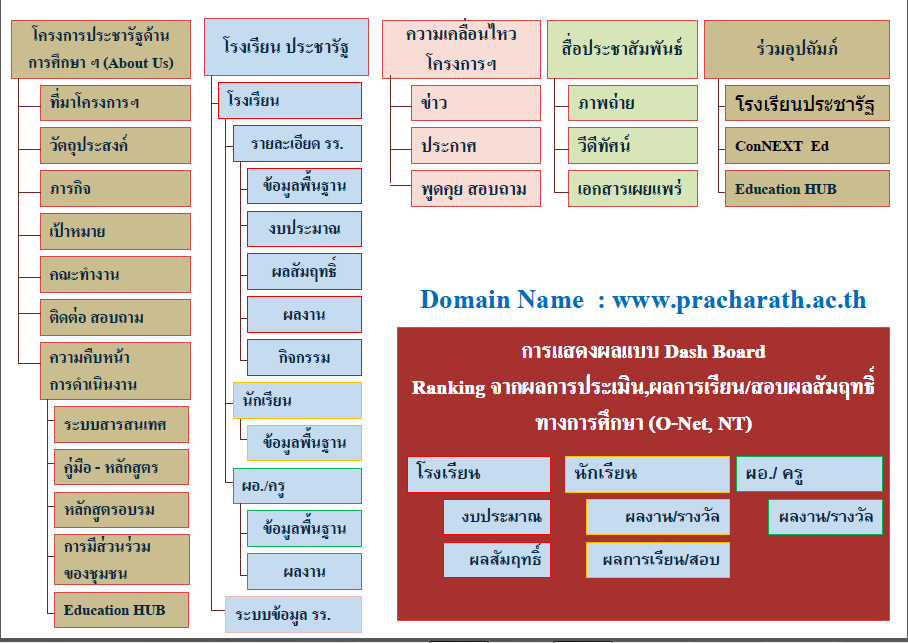 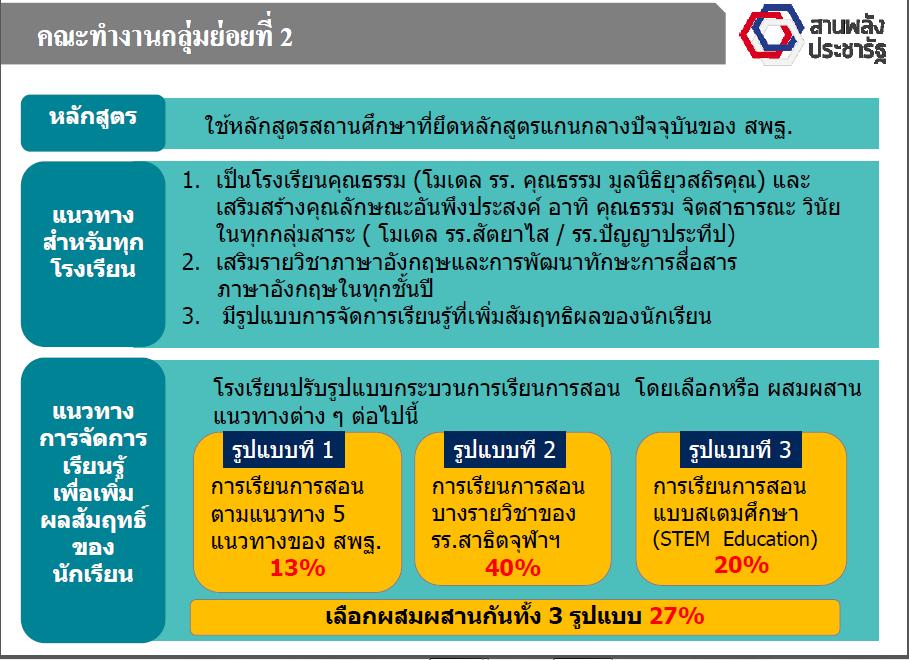 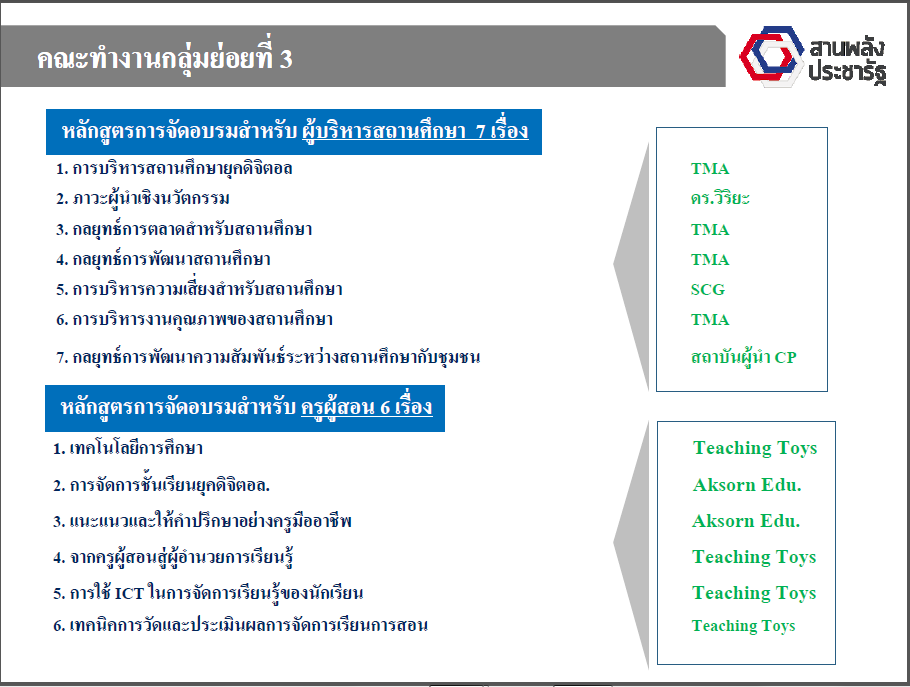 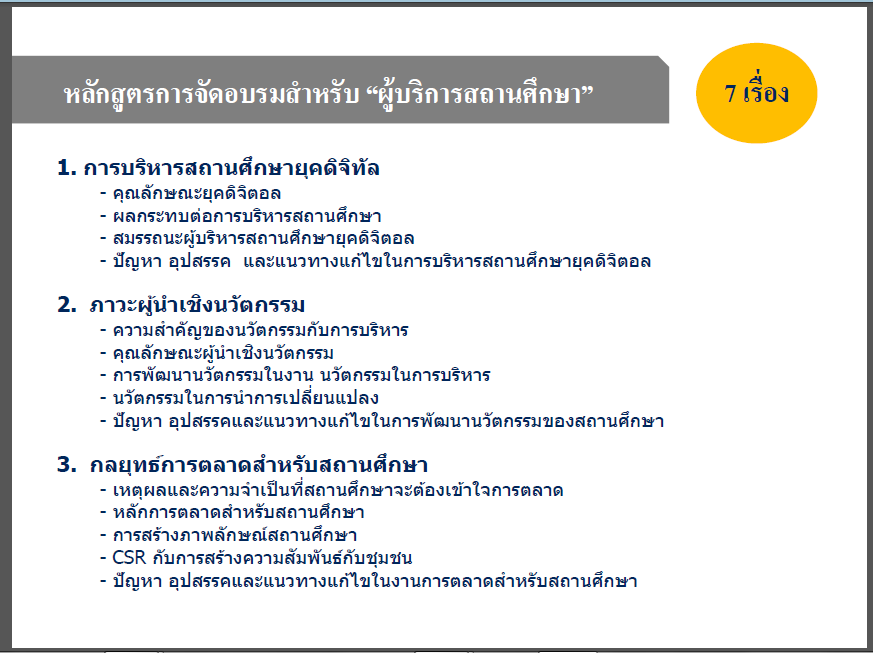 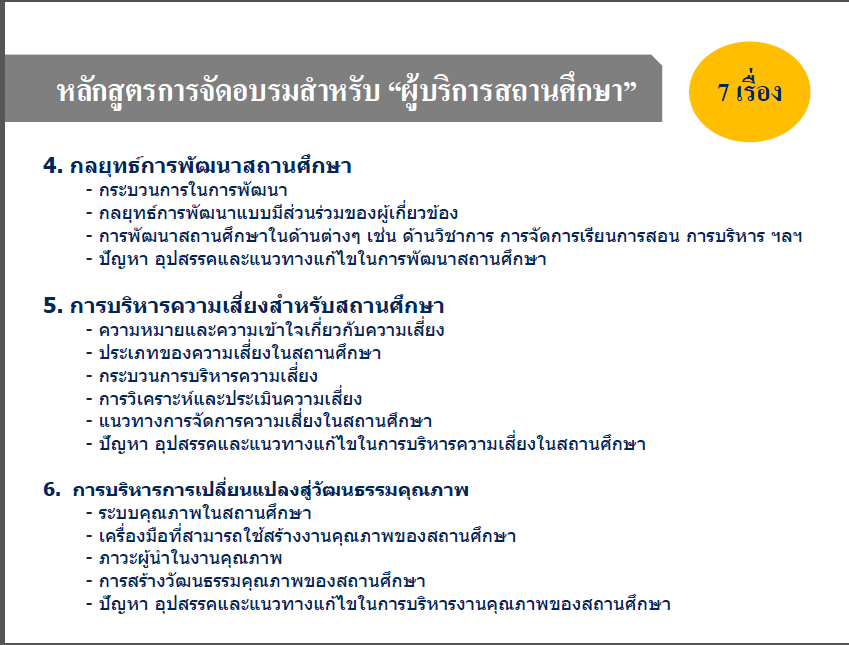 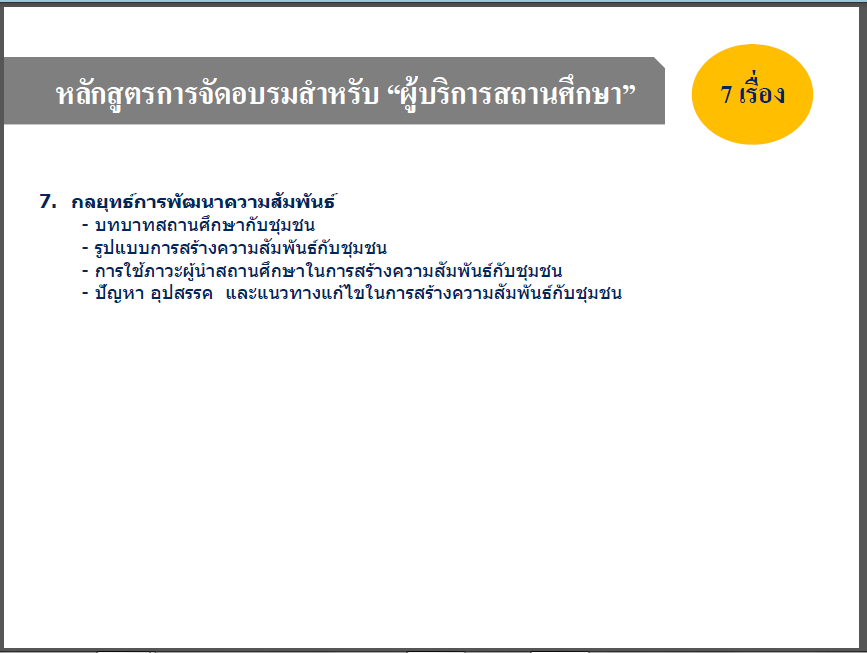 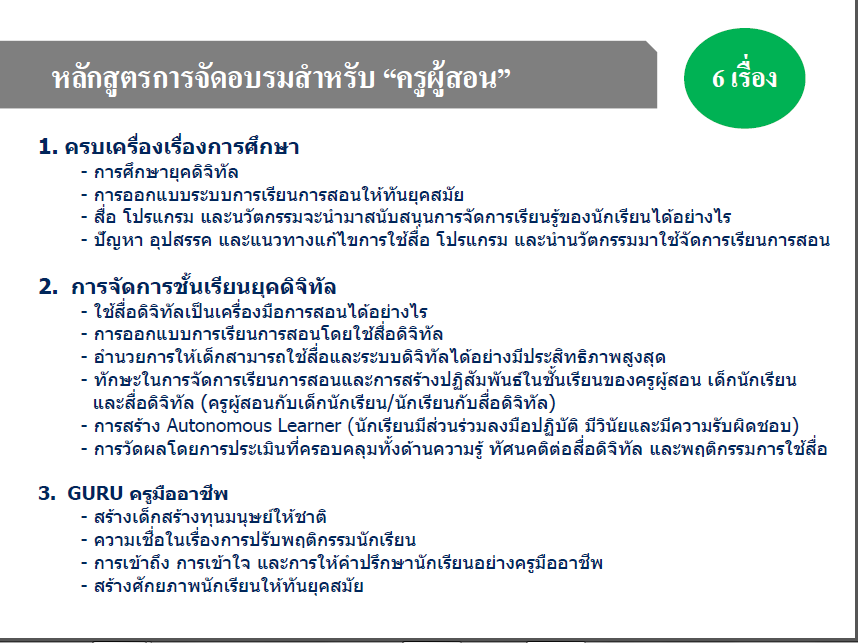 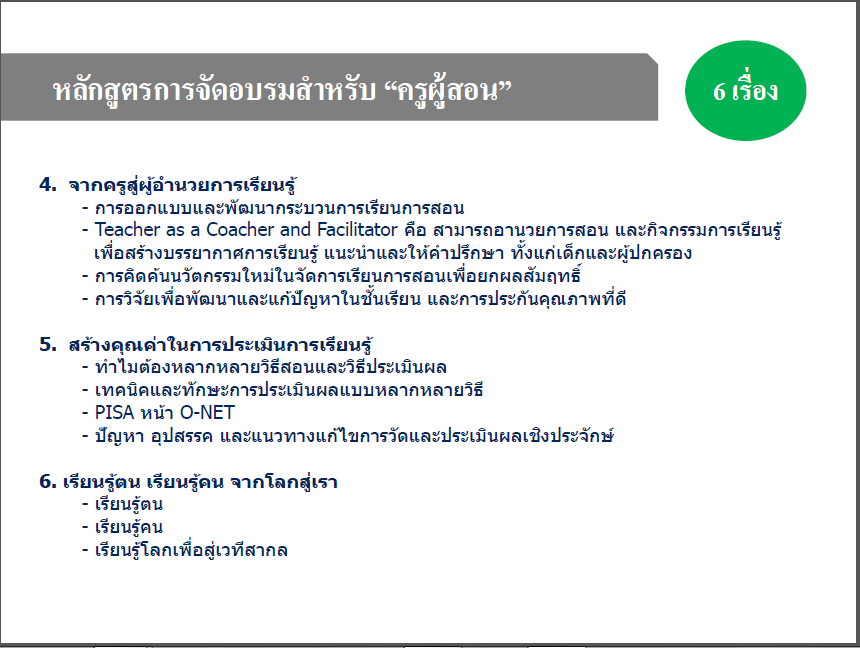 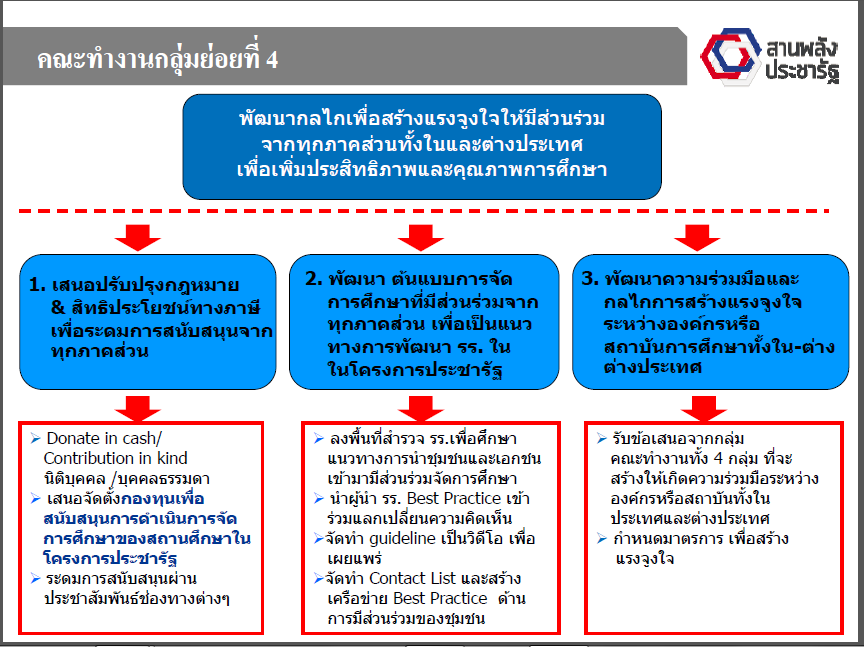 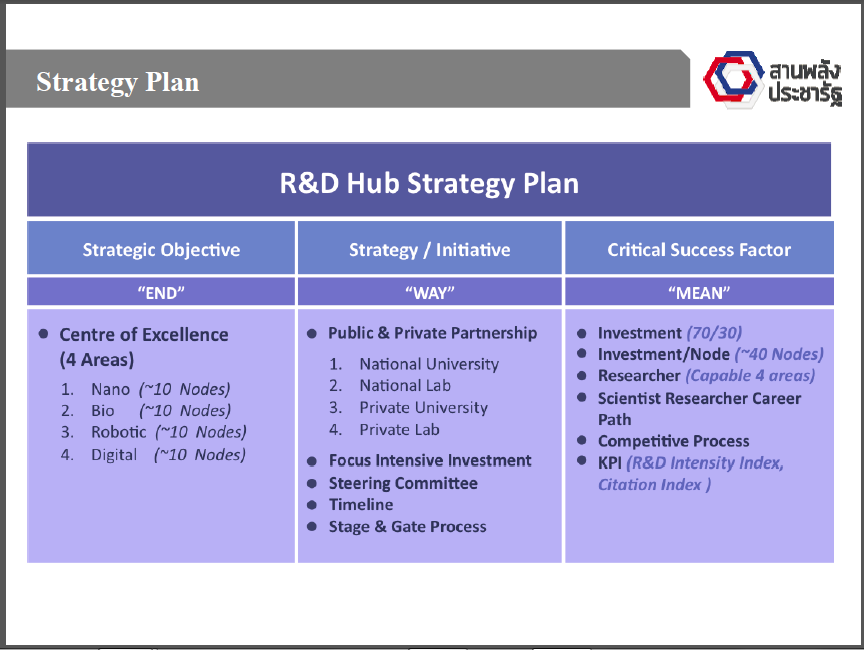 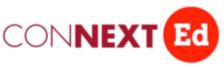 โครงการพัฒนาผู้นำเพื่อการศึกษายั่งยืนตามพื้นที่
AREA BASED MANAGEMENT BY PRIVATE SECTOR
School Partner Leadership Program
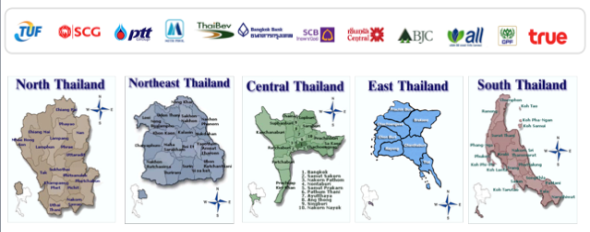 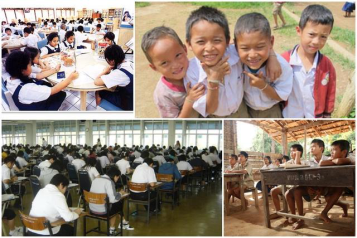 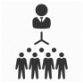 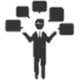 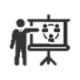 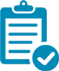 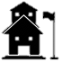 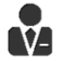 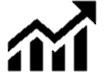 ส่งผู้นำเข้าร่วมโครงการ
พร้อมเลือกพื้นที่จาก
19 Clusters
ฝึกอบรม
ร่วมกับผู้อำนวยการโรงเรียน
1 สัปดาห์
ลงพื้นที่ ศึกษาโรงเรียน
Action Learning
2 เดือน
ผู้นำรุ่นใหม่
School Partner
นำเสนอสิ่งที่โรงเรียนขาด
School Sponsor
ให้การสนับสนุน
ลงมือพัฒนาโรงเรียน ตามแนวทางที่เสนอแนะ
การประเมินผล
โครงสร้างการดำเนินงาน
กลไกการขับเคลื่อน
ทีมเลขานุการ ภาครัฐและเอกชน
คณะทำงานกลุ่มย่อย(ภาครัฐ ภาคเอกชน ภาคประชาสังคม)
บริษัทเอกชน
คณะกรรมการ
คัดเลือก รร.
กลุ่ม 1
กลุ่ม 2
กลุ่ม 3
กลุ่ม 4
กลุ่ม 5
แสดงความจำนง
คัดเลือก 7,424 รร.
(phase 1 : 3,322 รร.)
ระบบฐานข้อมูล
คู่มือการจัดการเรียนการสอน
พัฒนาผู้นำ.ครู
เครือข่ายความร่วมมือ
Education Hub
ศูนย์ปฏิบัติการ
ภาครัฐ + เอกชน + ประชาสังคม
School Mapping, Planning, Directing, Monitoring
ประเมินผล และ รายงาน
ศูนย์ปฏิบัติการเขตพื้นที่
หน่วยงานสนับสนุนจาก 
กระทรวง ศธ.
ภาคเอกชน
ภาคประชาสังคม
สำรวจความต้องการของ รร.
Implement โรงเรียน
ประเมินผล และรายงาน
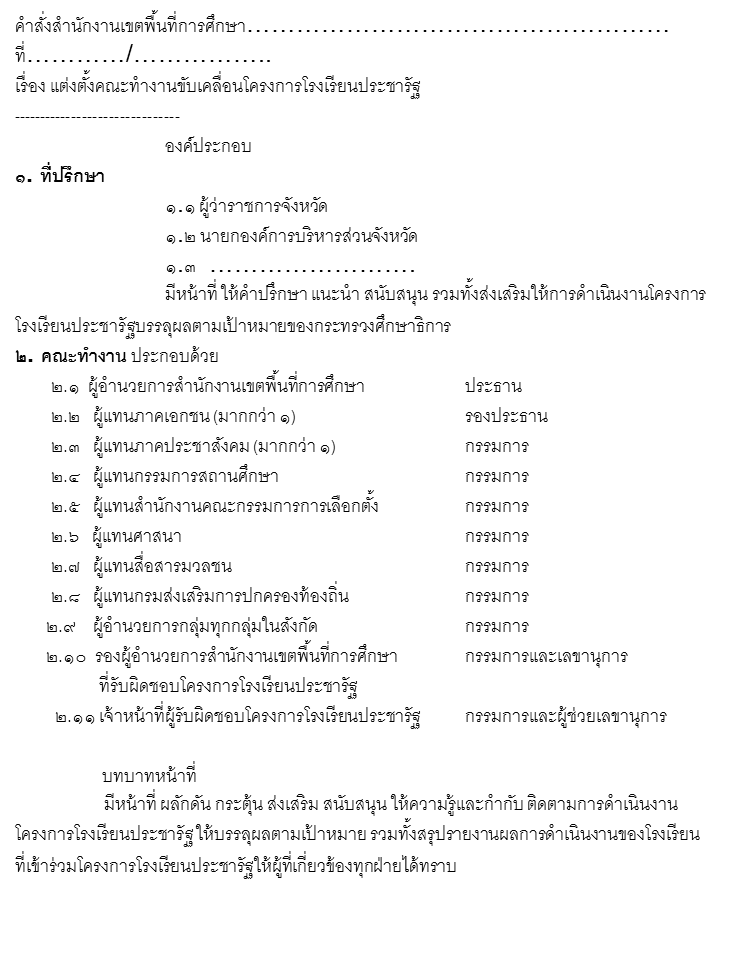 บทบาทของเขตพื้นที่(ศูนย์ปฎิบัติการเขตพื้นที่)
จุดประสานงาน(Point Of Contact)
ศูนย์ปฏิบัติการ
โรงเรียนในเขตพื้นที่
School Partner, School Sponsors
ภาคเอกชน/ ภาคประชาสังคม  ในพื้นที่
กศจ.
ฯลฯ
Mapping และ อำนวยความสะดวก School Partners and School Sponsors
วิเคราะห์ และบูรณาการแผนการพัฒนาของโรงเรียน
ฯลฯ
Mapping
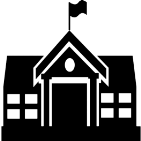 School partners
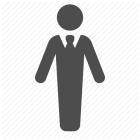 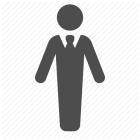 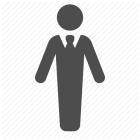 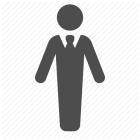 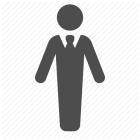 1,000 คน
450 คน
1 คน : 3 รร.
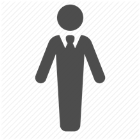 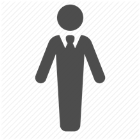 3,342 รร.
1 ทีม : 15 รร.
200   ทีม
225   เขตพื้นที่
การจัดทำแผนการศึกษา
แผนพัฒนาการศึกษาที่เสนอประชารัฐ
Action Learning
เขตพื้นที่พิจารณา
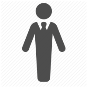 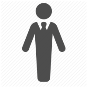 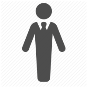 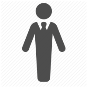 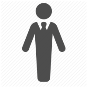 แผนพัฒนาการศึกษาของสถานศึกษา
School partners
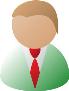 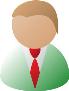 - บริหารบุคคล
- บริหารทั่วไป
- บริหารวิชาการ
- บริหารงบประมาณ
จนท. เขตพื้นที่
แผนพัฒนาการศึกษาของจังหวัด
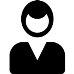 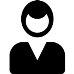 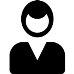 School Team
ปัจจัยความสำเร็จ
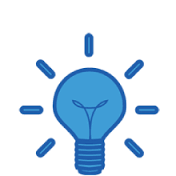 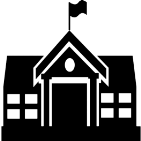 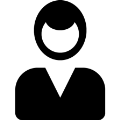 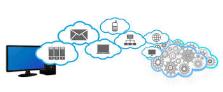 กลไกการตลาด
42
43
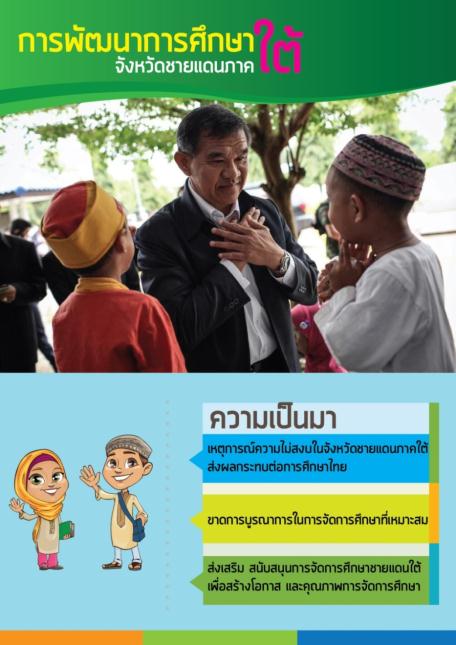 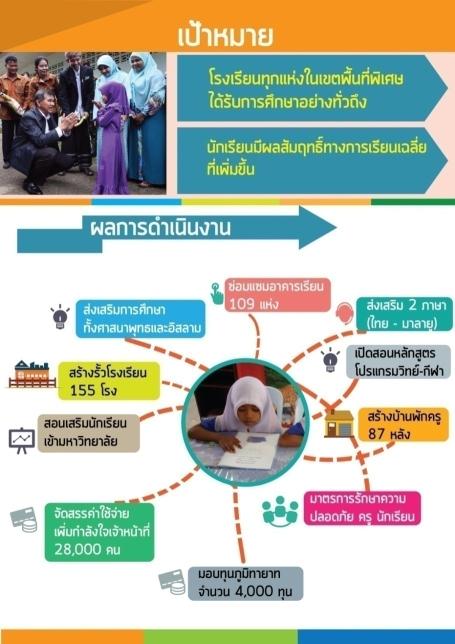 การบริหารจัดการศึกษาโดยใช้ภูมิภาคเป็นฐาน
การบริหารการศึกษา (หลักการ)
หน่วยกำหนดนโยบาย
หน่วยกำกับ ติดตาม ประเมินผล
การบริหารการศึกษา (ที่ผ่านมา)
การบริหารการศึกษาหลังการปรับการบริหารราชการในส่วนภูมิภาค
หน่วยกำหนดนโยบาย
บูรณาการ, จัดทำแผนการศึกษาจังหวัด, จัดทำงบประมาณ แบบ Area, จัดทำแผนบริหารบุคลากร
หน่วยกำกับ ติดตาม ประเมินผล
ปัจจัยการบริหารจัดการโดยใช้ภูมิภาคเป็นฐาน
1
วิเคราะห์ภารกิจนโยบายจากหน่วยเหนือ
2
วิเคราะห์ปัญหาและสภาพแวดล้อมทางการศึกษา
บรูณาการการใช้ทรัพยากรให้ครอบคลุมองค์ประกอบของการจัดการศึกษา
3
4
จัดทำแผนพัฒนาการศึกษา
1
นโยบายจากหน่วยเหนือ
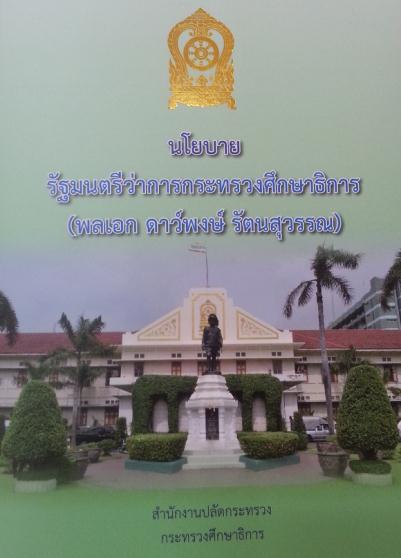 ยุทธศาสตร์กระทรวงศึกษาธิการ
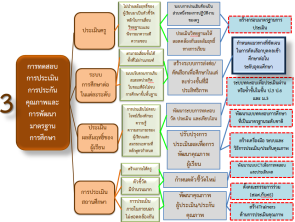 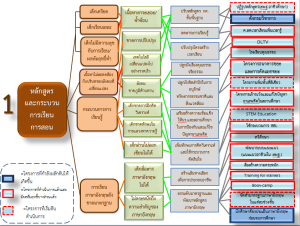 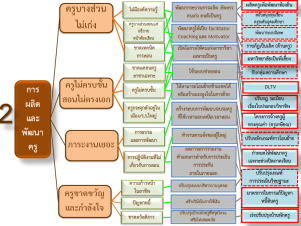 ๖ ประเด็นปฏิรูป
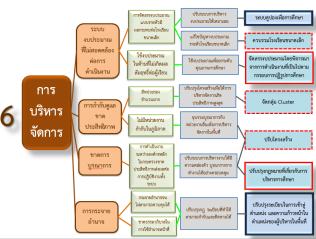 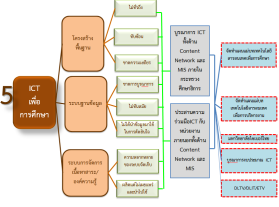 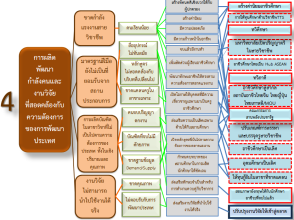 จุดแข็ง
จุดอ่อน
โอกาส
อุปสรรค
2
ปัญหาและสภาพแวดล้อมทางการศึกษา จังหวัด /เขตพื้นที่ /สถานศึกษา
?
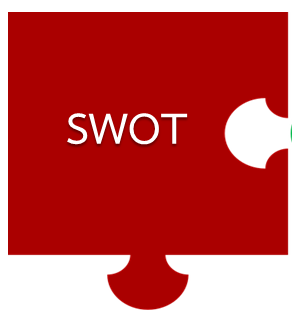 O-Net
จำนวนโรงเรียนขนาดเล็ก
บริบทของพื้นที่
สถิติเด็กออกกลางคัน
กลุ่มเป้าหมายในการจัดการศึกษา
จำนวนครูขาด
งบประมาณ
ยุทธศาสตร์
สื่อเทคโนโลยี
กฎหมาย
ความร่วมมือของภาคีเครือข่าย
ระเบียบ
O-NET
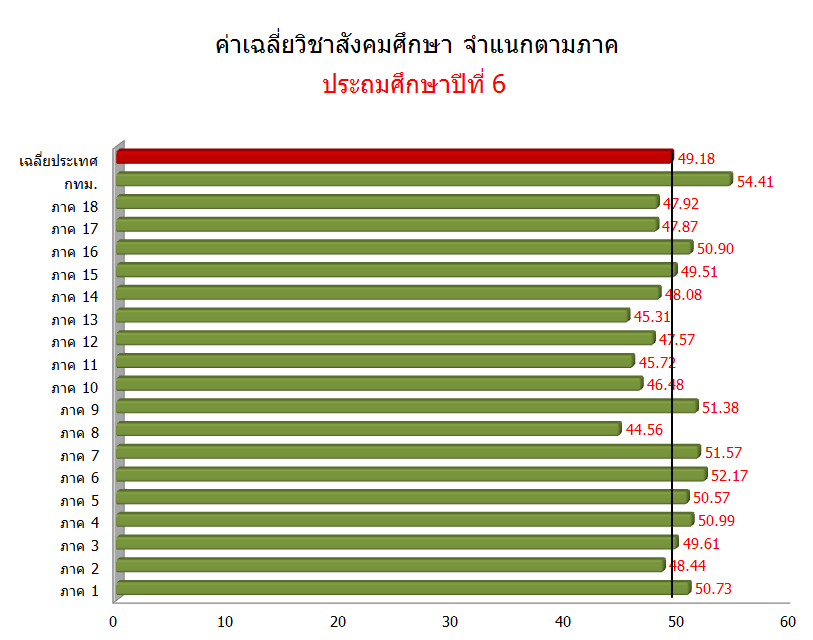 O-NET
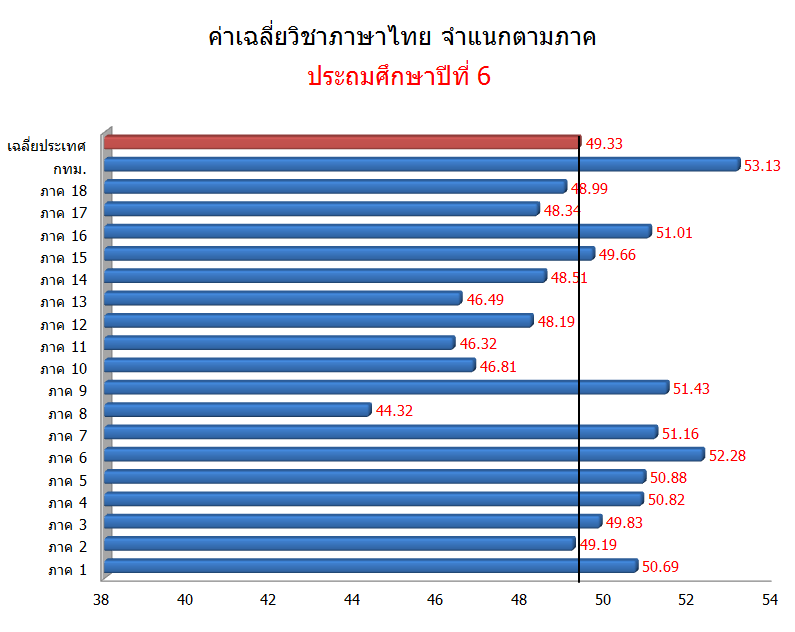 O-NET
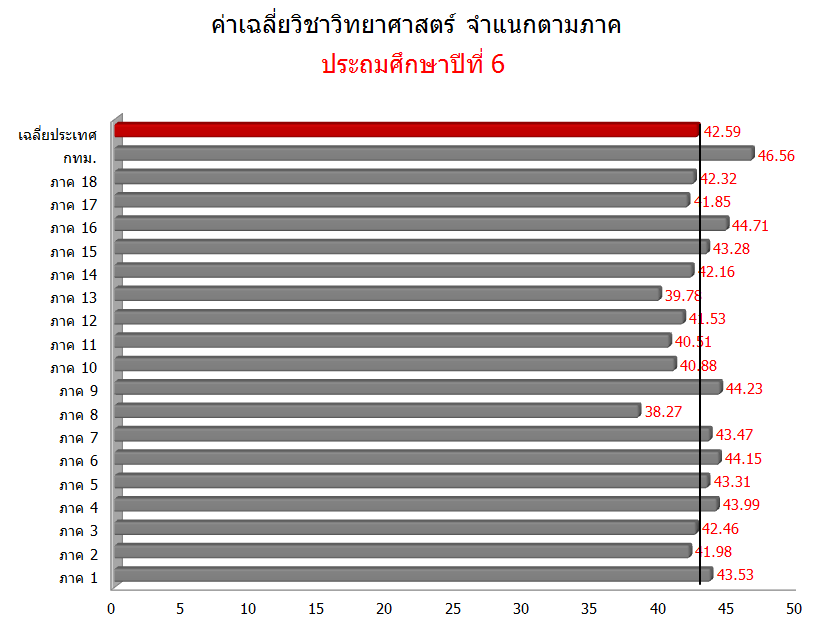 O-NET
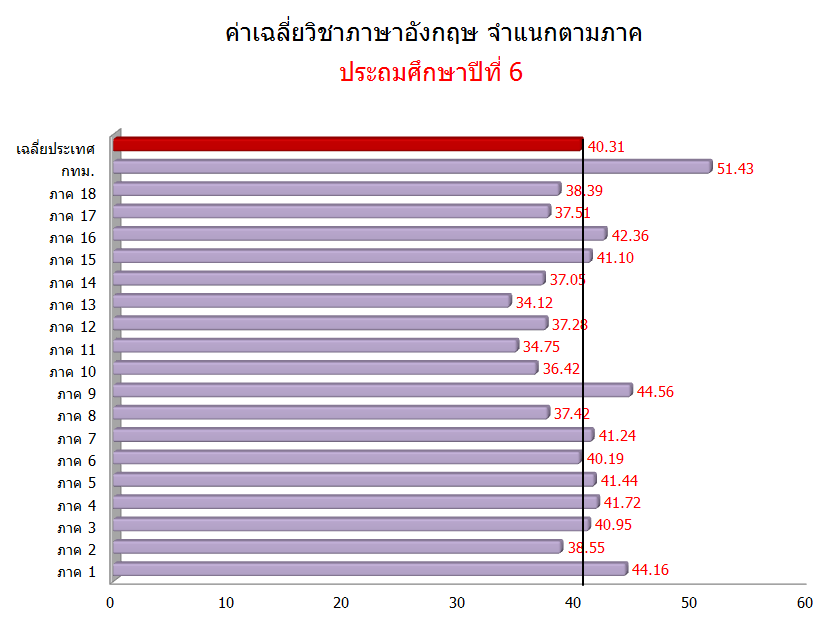 O-NET
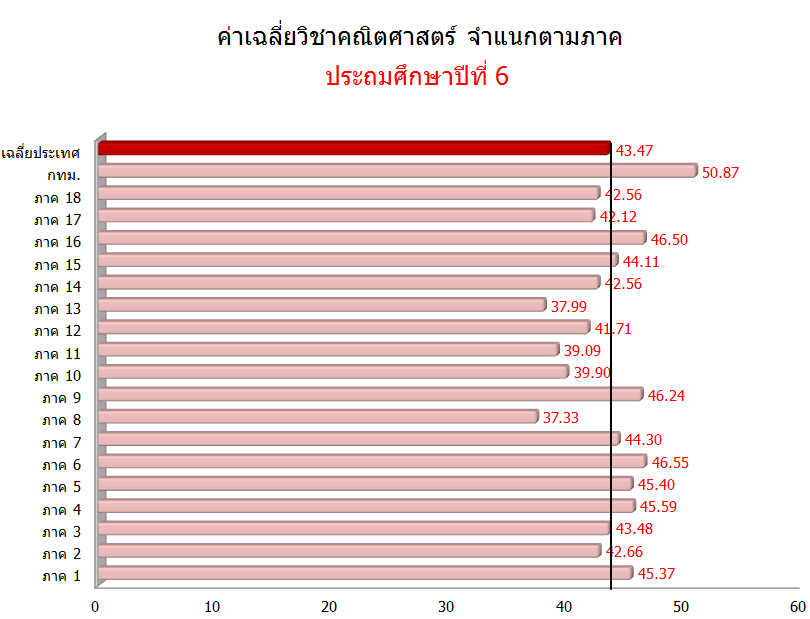 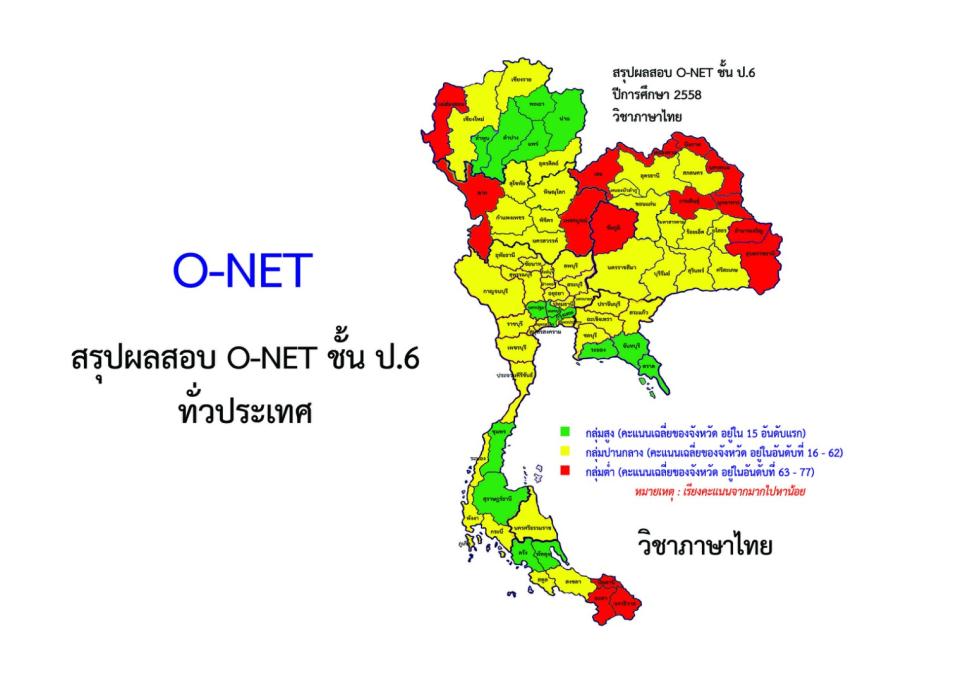 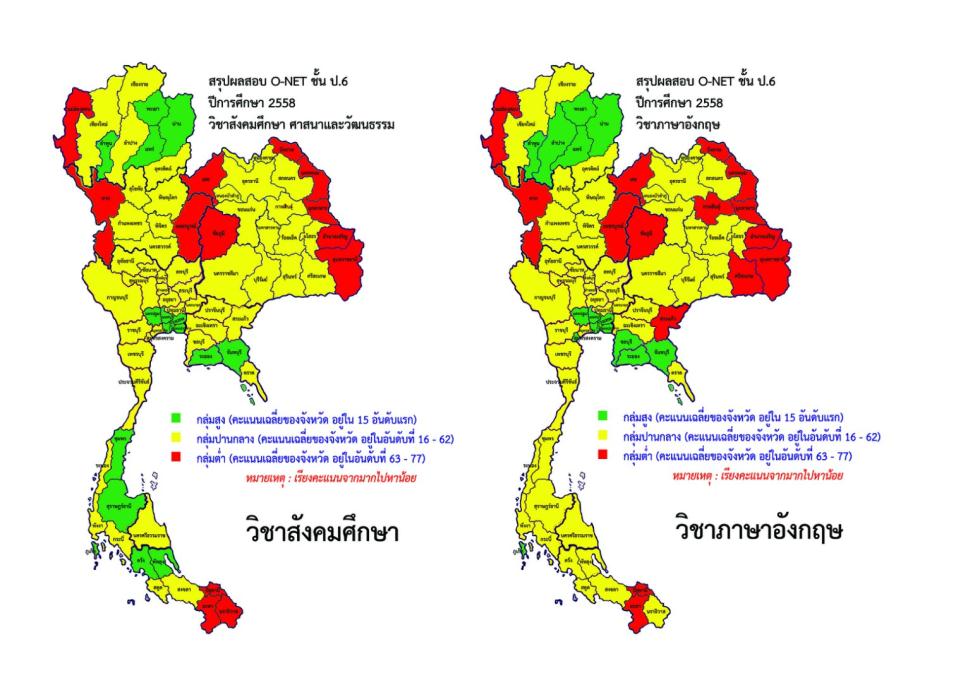 //////////////
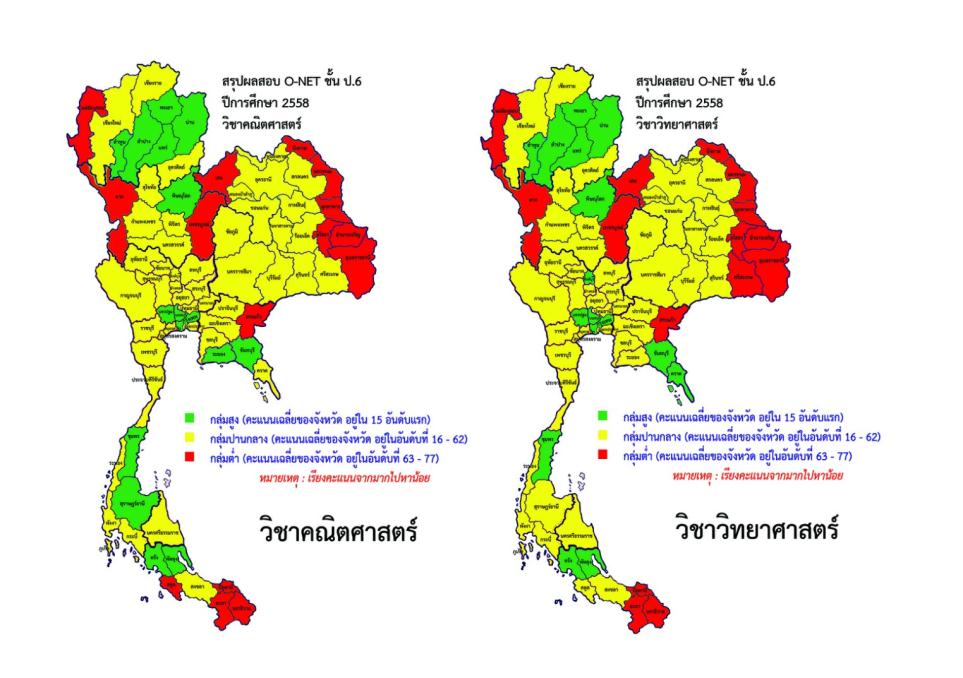 ////////////
สำนักงานศึกษาธิการภาค 1 จำแนกตามรายวิชา
ประถมศึกษาปีที่ 6
สำนักงานศึกษาธิการภาค 1 จำแนกตามรายวิชา
มัธยมศึกษาปีที่ 3
สำนักงานศึกษาธิการภาค 1 จำแนกตามรายวิชา
มัธยมศึกษาปีที่ 6
3
ทรัพยากร/องค์ประกอบของการจัดการศึกษา
ทรัพยากร
ประชาสังคม
รัฐ
เอกชน
รร.สังกัด
อื่นๆ
คณะกรรมการการศึกษาจังหวัด (กศจ.)
สำนักงานศึกษาธิการจังหวัด (ศธจ.) (๗๗ จังหวัด)
รร.สังกัดอปท.
สภาอุตสาห-กรรม
ภาคประชาสังคม
สพม. 
๔๒ เขต
รร.สังกัดตชด.
สพป. 
๑๘๓ เขต
รร.สังกัดกทม.
อุดมศึกษา
สถานศึกษาเอกชน
สถานศึกษาประถมศึกษา
สถานศึกษามัธยมศึกษา
สถานศึกษากศน.
สถานศึกษาการศึกษาพิเศษ
สถานศึกษาปฐมวัย
ผู้เรียน
ผู้เรียน
ผู้เรียน
ผู้เรียน
ผู้เรียน
ผู้เรียน
สถานศึกษาอาชีวศึกษา
ผู้เรียน
กรอบแนวคิดการพัฒนาคนตลอดช่วงชีวิต
ปัญหา
- ประชาชนไม่จบการศึกษาภาคบังคับ
- ประชาชนยากจน อ่านหนังสือไม่ออก เขียนไม่ได้
- ขาดการแสวงหาความรู้
ปัญหา
- ศูนย์เด็กเล็กไม่ได้มาตรฐาน
- การจัดการศึกษาปฐมวัยมีระดับแตกต่างกัน
- ไม่ได้รับการดูแลให้ได้รับพัฒนาการที่เหมาะสม
ปัญหา
- นักเรียน เรียนในห้องเรียนมากเกินไป
- การบ้านเยอะ เด็กเครียด
- ไม่ส่งเสริมการคิดวิเคราะห์
- อ่านไม่ออก เขียนไม่ได้
- ผลสัมฤทธิ์ทางการเรียนต่ำ
ปัญหา
- ไม่นิยมเรียนสายอาชีพ
- การผลิตคนไม่ตรงตามความต้องการทั้งปริมาณและคุณภาพ
- ผู้เรียนขาดทักษะอาชีพ
ปัญหา
- ขาดแคลนครูดี ครูเก่ง
- ครูไม่ครบชั้น
- ครูไม่ตรงสาชาวิชาเอก
- นักเรียนเก่งไม่เรียนครู
3 – 6 ปี
0 – 3 ปี
12 – 15 ปี
6 – 12 ปี
15 – 18 ปี
22 ปี - ตลอดชีวิต
18 - 22 ปี
มัธยมศึกษาตอนปลาย
มัธยม
    ศึกษาตอนต้น
ตาย
อุดมศึกษา
เกิด
ประถมศึกษา
เด็กเล็ก
ปฐมวัย
ปวช. ปวส. ปริญญาตรีสายปฏิบัติ
ระบบการศึกษา
ผลที่ต้องการ
- โอกาสทางการศึกษา
- คุณภาพทางการศึกษา
- ผลิตและพัฒนากำลังคนให้สอดคล้องกับความต้องการและรองรับการพัฒนาประเทศ
การศึกษาในระบบ
10 ยุทธศาสตร์ 6 ประเด็นปฏิรูป 65 โครงการ
5 ยุทธศาสตร์ 12 โครงการ
การศึกษานอกระบบ
การศึกษาตามอัธยาศัย
2 ยุทธศาสตร์ 12 โครงการ
กลุ่มเป้าหมาย
การศึกษาในระบบ
เด็ก และเยาวชนที่อยู่ในวัยเรียนและอยู่ในระบบโรงเรียน ตั้งแต่ก่อนปฐมวัย ถึงอุดมศึกษา
การศึกษานอกระบบ
ผู้ด้อย พลาด และขาดโอกาสทางการศึกษา 
เด็กที่อยู่ในวัยเรียนแต่ไม่อยู่ในระบบโรงเรียน เช่น เด็กออกกลางคัน เด็กเร่ร่อน ประชาชนที่ไม่จบการศึกษาขั้นพื้นฐาน
ประชาชนทุกคน
การศึกษาตามอัธยาศัย
ทรัพยากร/องค์ประกอบของการจัดการศึกษา
สาระเนื้อหาในการศึกษา
สถานศึกษา
ครู
สื่อการเรียนการสอน/ แหล่ง
เรียน
รู้
กระบวนการเรียนการสอน
ผู้บริหารและบุคลากรสายสนับสนุน
เงินงบประมาณ
ผู้เรียน
องค์ประกอบของทุกหน่วยการศึกษาในพื้นที่
ทักษะของเด็กในศตวรรษที่ 21
ทักษะด้านการคิดอย่างมีวิจารณญาณ และทักษะในการแก้ปัญหา
(Critical Thinking and Problem Solving)
3R x 8C
ทักษะด้านการสร้างสรรค์ และนวัตกรรม
(Creativity and Innovation)
Reading
ทักษะด้านความเข้าใจต่างวัฒนธรรมต่างกระบวนทัศน์
(Cross-cultural Understanding)
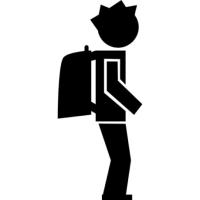 ทักษะด้านความร่วมมือ การทำงานเป็นทีม และภาวะผู้นำ
(Collaboration, Teamwork and Leadership)
Writing
ทักษะด้านการสื่อสาร สารสนเทศ และรู้เท่าทันสื่อ
(Communications, Information, and Media Literacy)
Arithmetic
ทักษะด้านคอมพิวเตอร์ และเทคโนโลยีสารสนเทศและการสื่อสาร
(Computing and ICT Literacy)
ทักษะอาชีพ และทักษะการเรียนรู้
(Career and Learning Skills)
ความมีเมตตากรุณา (Compassion)
(วินัย, คุณธรรม, จริยธรรม ฯลฯ)
4
การจัดทำแผนการศึกษาจังหวัด
สภาผู้แทนราษฎร คณะรัฐมนตรี
 สำนักงบประมาณ
กระทรวงศึกษาธิการ
(วิเคราะห์ นำเสนอ)
แผนพัฒนาเศรษฐกิจและสังคมแผนการบริหารราชการแผ่นดิน
รัฐธรรมนูญ(ม.80 ม.176 หมวด 5)
พ.ร.บ การศึกษาแห่งชาติ
พ.ร.บ. อื่นๆ
องค์กรหลัก ศธ
(พิจารณาสนับสนุน)
กศจ.
แผนพัฒนาการศึกษา
จังหวัด
บูรณาการ/แผนงานโครงการ/
แผนปฏิบัติราชการประจำปี
ของจังหวัด
ยุทธศาสตร์ ศธ
แผนพัฒนาการศึกษา
จังหวัด(กศน.)
ทบทวน
แผนพัฒนาการศึกษา
จังหวัด(สอศ.)
แผนปฏิบัติการเขตพื้นที่/อำเภอ
บูรณาการโครงการ
ของ สถานศึกษาในภาพเขตพื้นที่
จัดทำเป็นแผนปฏิบัตืราชการประจำปี
แผนปฏิบัติการเขตพื้นที่/อำเภอ
แผนพัฒนาการศึกษาเขตพื้นที
แผนพัฒนาการศึกษา
จังหวัด(หน่วยอื่นๆ)
สถานศึกษา
กษา
สถานศึกษา
แผนพัฒนาการศึกษา
สถานศึกษา
ทบทวน
กรรมการ
สถานศึกษา
แผน ปฏิบัติราชการประจำปี
แผนพัฒนาการศึกษาจังหวัด....... (พ.ศ. 2561-2564)
วิสัยทัศน์
ประเด็นยุทธศาสตร์
เป้าประสงค์ : …………………………………….
ตัวชี้วัด : เป้าหมาย : 2561 = xx%, 2562 = xx%, 2563 = xx%, 2564 = 50%
กลยุทธ์ : 	1..............
	2...................
	3........................
	4......................
งบประมาณองค์กรหลักที่สนับสนุนการศึกษาจังหวัด
ขอสนับสนุนงบประมาณจากองค์กรหลัก
งบประมาณสำนักงานศึกษาธิการจังหวัด
จังหวัดดำเนินการเอง
ส่วนประกอบของแผน
วิสัยทัศน์
การพัฒนาการศึกษาที่จังหวัดต้องการจะเห็นในอนาคต ตามห้วงระยะเวลา
ที่กำหนด
เป็นการกำหนดกรอบหรือขอบเขตการดำเนินงานของจังหวัด ที่ใช้เป็นแนวทางในการตัดสินใจกำหนดเป้าหมายยุทธศาสตร์ต่อไป
พันธกิจ
เป้าประสงค์
การบอกให้ทราบเกี่ยวกับสิ่งที่จะทำให้ได้หรือสิ่งที่ต้องการจะเป็นสำหรับระยะเวลาใดเวลาหนึ่ง
ประเด็นยุทธศาสตร์
เป็นการกำหนดประเด็นหลักที่ต้องพัฒนาเพื่อให้บรรลุจุดมุ่งหมายที่จังหวัดตั้งไว้
ตัวชี้วัด
เป็นสิ่งที่บ่งชี้ว่าจังหวัดสามารถปฎิบัติงานบรรลุวัตถุประสงค์ที่วางไว้ได้หรือไม่ และต้องมีการกำหนดค่าเป้าหมายที่ชัดเจน สามารถวัดได้
สิ่งที่จังหวัดจะต้องดำเนินการเพื่อให้บรรลุเป้าประสงค์
กลยุทธ์
เป็นการกำหนดแผนงาน โครงการสำคัญที่จะไปขับเคลื่อนกลยุทธ์ ตัวชี้วัด เป้าประสงค์ ในแต่ละประเด็นยุทธศาสตร์ให้ประสบผลสำเร็จ
แผนงาน โครงการ
ผู้รับผิดชอบ
เป็นการกำหนดหน่วยงานเจ้าภาพ หน่วยงานสนับสนุนในแต่ละแผนงาน โครงการ
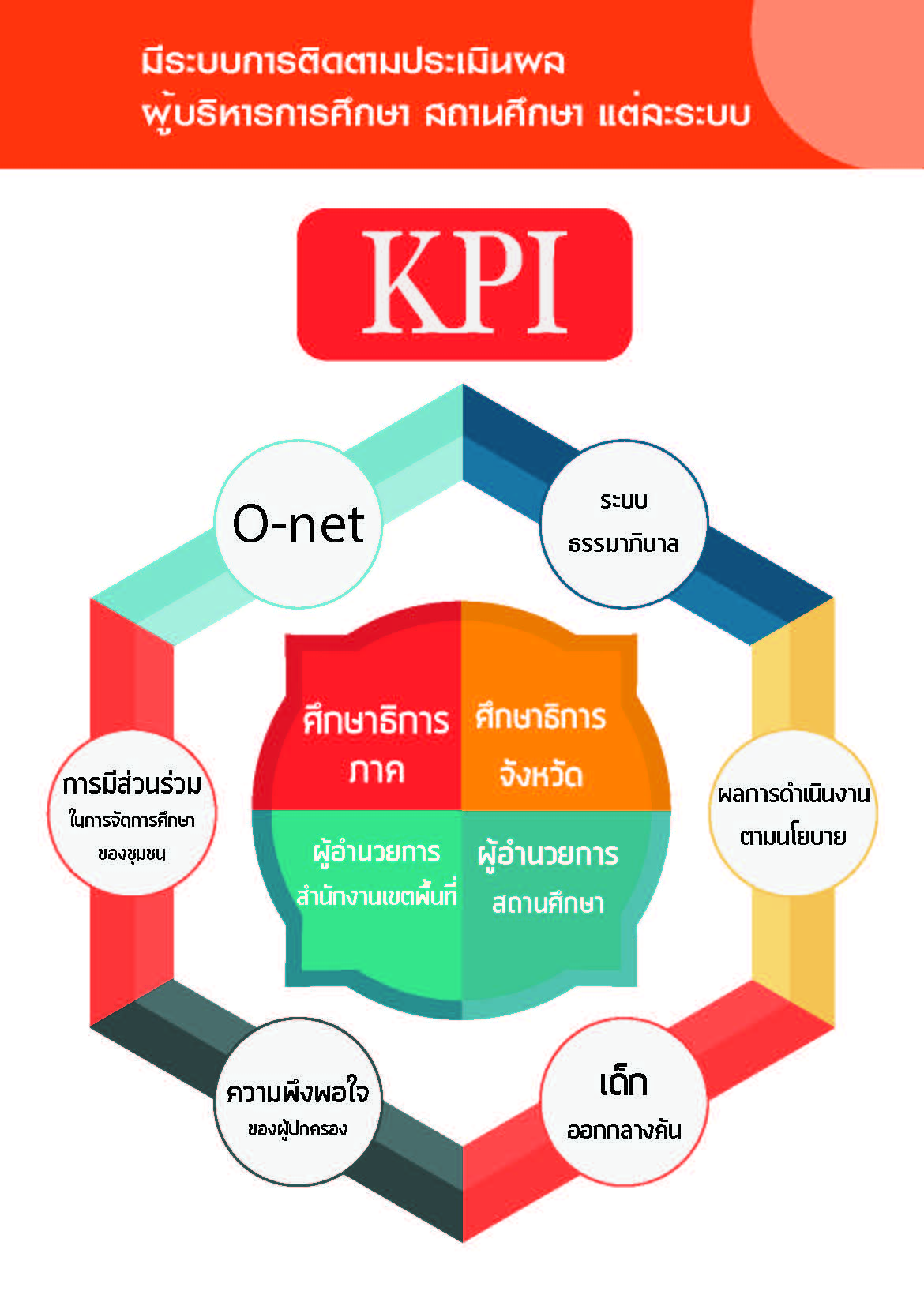 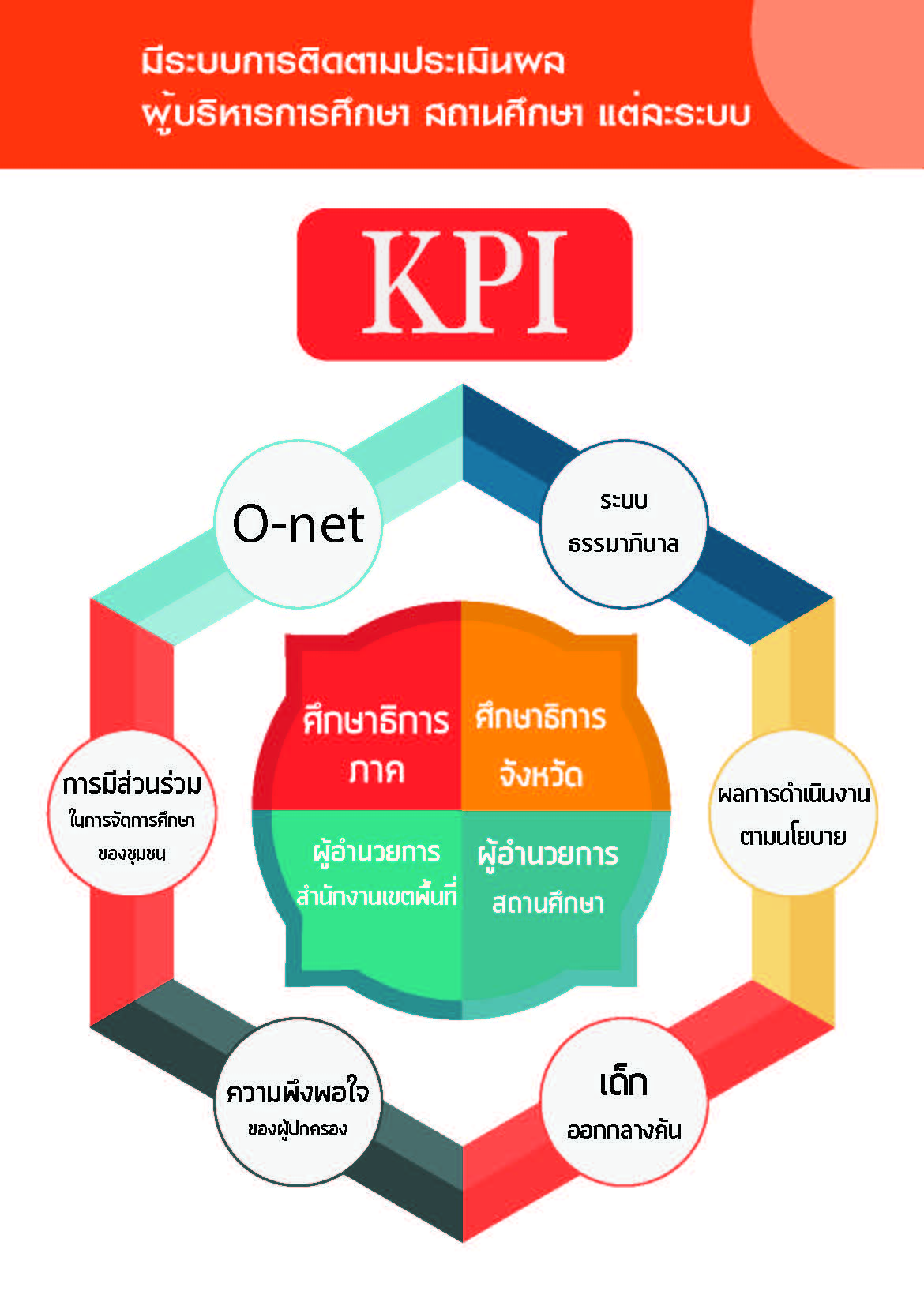 ตัวชี้วัดการดำเนินงานด้านการศึกษาในพื้นที่
๑. การบรรจุครู/ ปัญหาครูขาด/ครูไม่ครบชั้น/ครูไม่ตรงสาขา/การเกลี่ยครู
๒. ผลสัมฤทธิ์ทางการเรียน (O-net)
๓. การอ่านไม่ออก เขียนไม่ได้
๔. เด็กออกกลางคัน/เด็กตกหล่น
๕. การดำเนินโครงการลดเวลาเรียน เพิ่มเวลารู้
๖. การบริหารจัดการโรงเรียนขนาดเล็ก
๗. ปัญหาการทุจริต
๘. การจ้างลูกจ้าง TOR
ตัวชี้วัดการดำเนินงานด้านการศึกษาในพื้นที่
๙. ทวิภาคี
๑๐. การเพิ่มสัดส่วนผู้เรียนสายอาชีวศึกษา
๑๑. STEM
๑๒. การพัฒนาทักษะภาษาอังกฤษ
๑๓. มหาวิทยาลัยพี่เลี้ยง
๑๔. โครงการประชารัฐ
๑๕. การจัดทำฐานข้อมูลของแต่ละจังหวัด
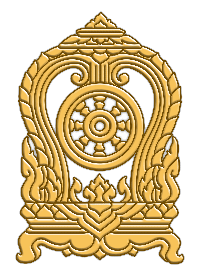 กระทรวงศึกษาธิการ